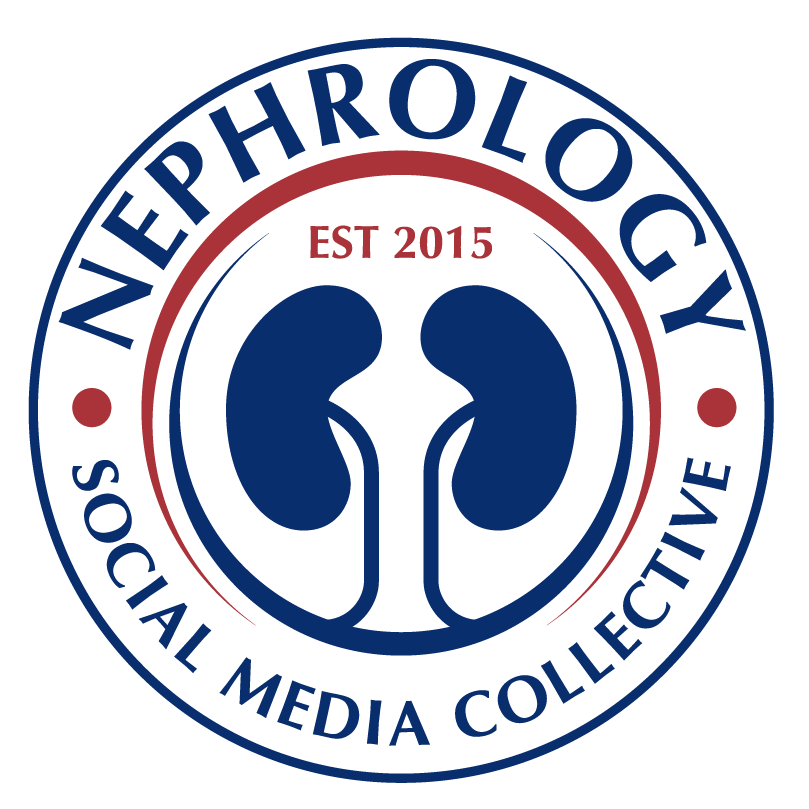 Landmark Trials in IgA Nephropathy
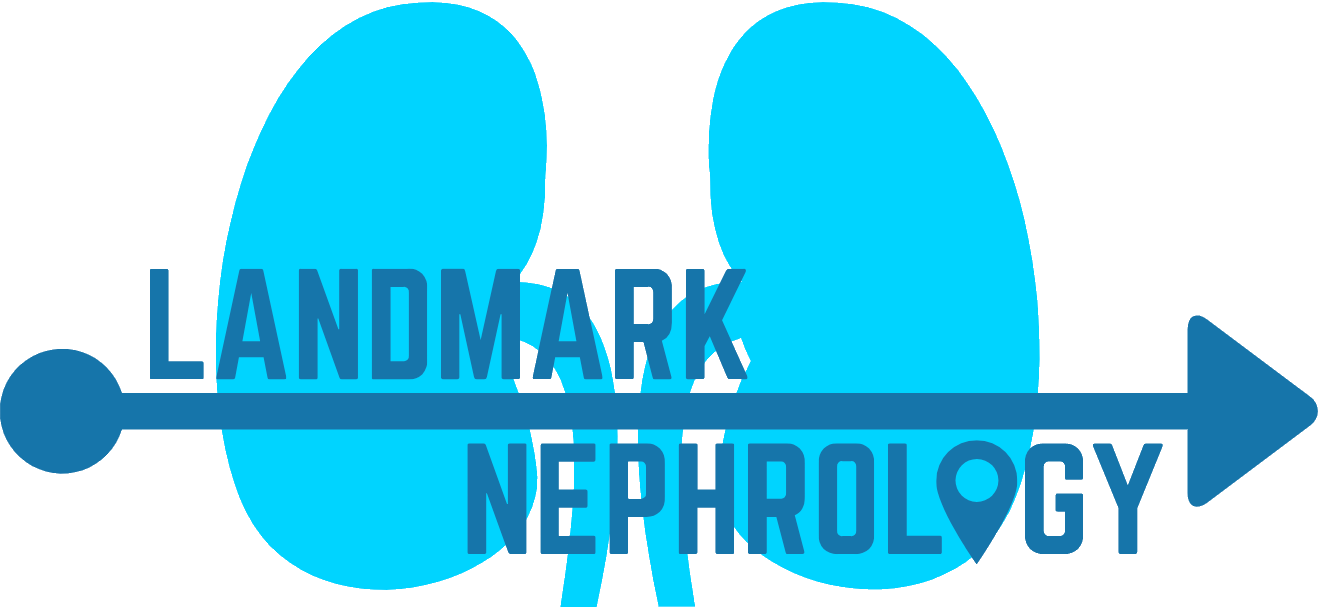 2019
2023
Galactose-deficient (Gd) 
IgA Antibodies
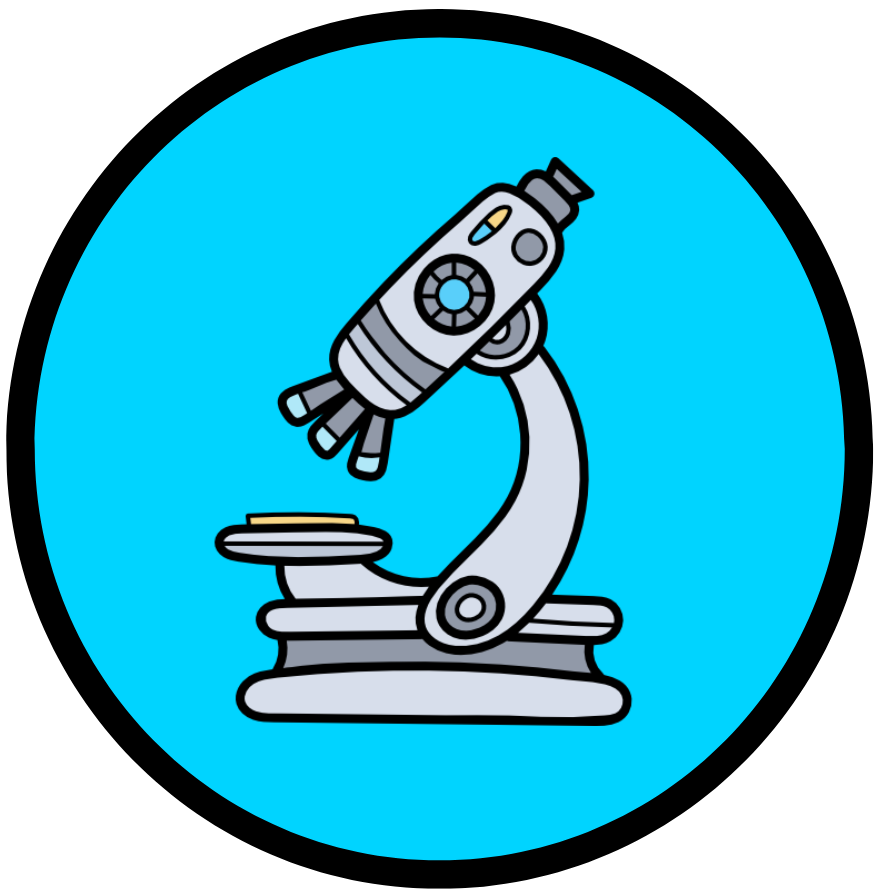 2022
2015
MMF in IgAN
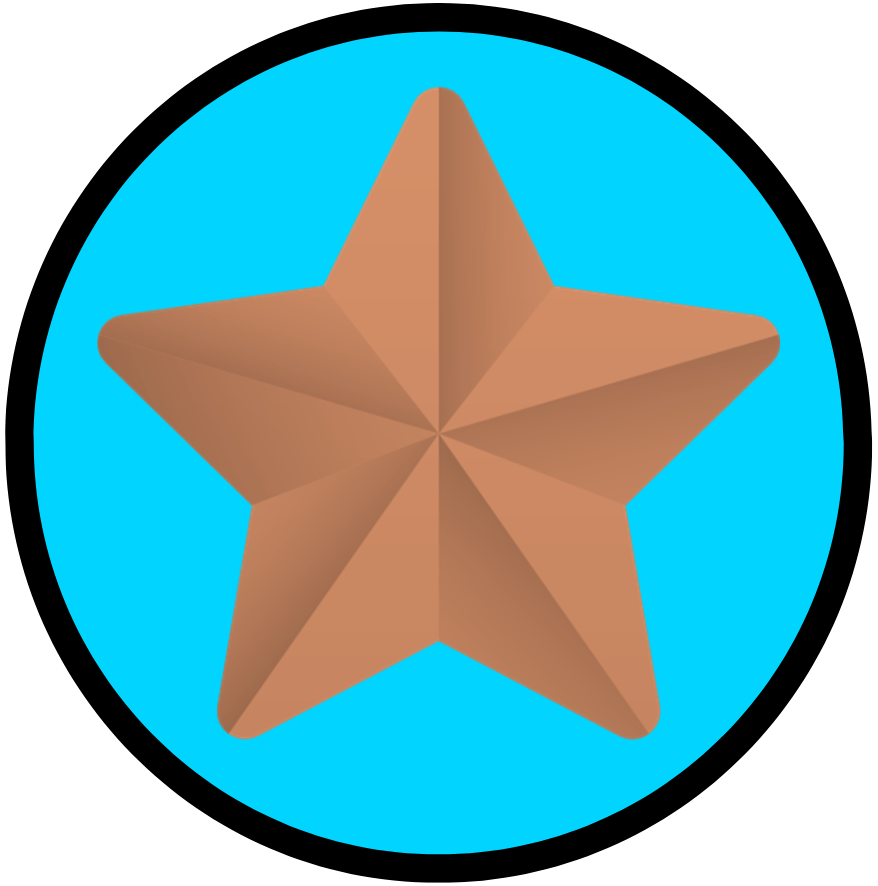 Low Dose TESTING
STOP IgA
Hou et al.

RASi + Placebo
vs
RASi + MMF

Primary endpoint was positive. A composite of doubling of serum creatinine, ESKD (dialysis, transplant, or kidney failure without receiving KRT), or death due to kidney or cardiovascular cause and progression of CKD.
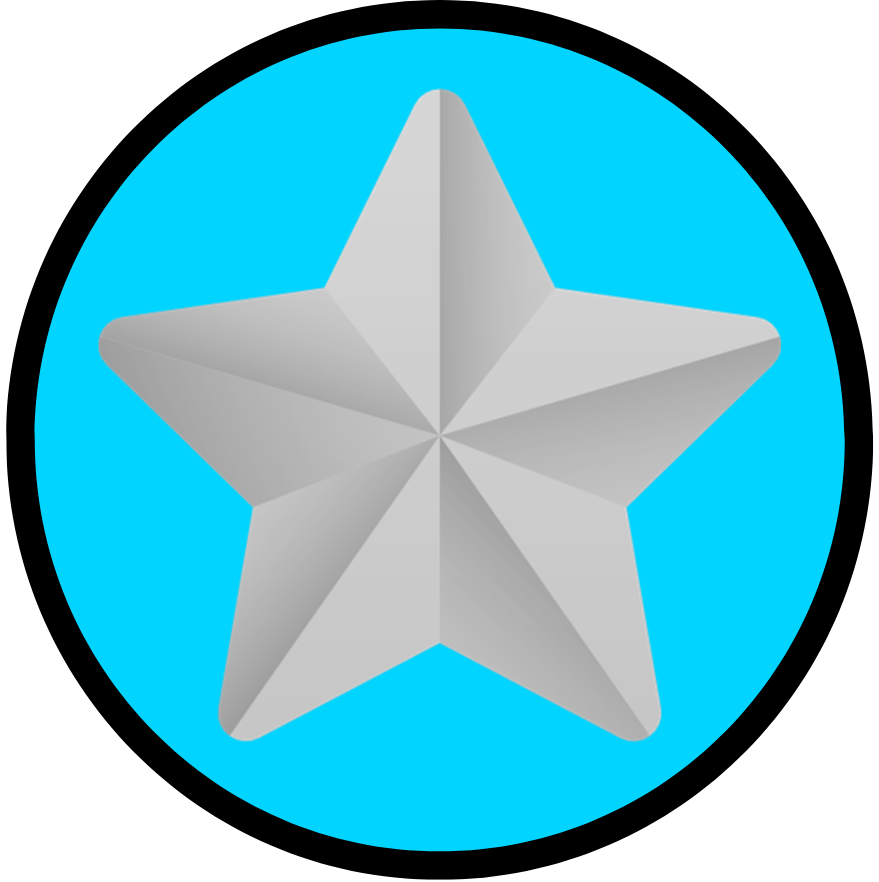 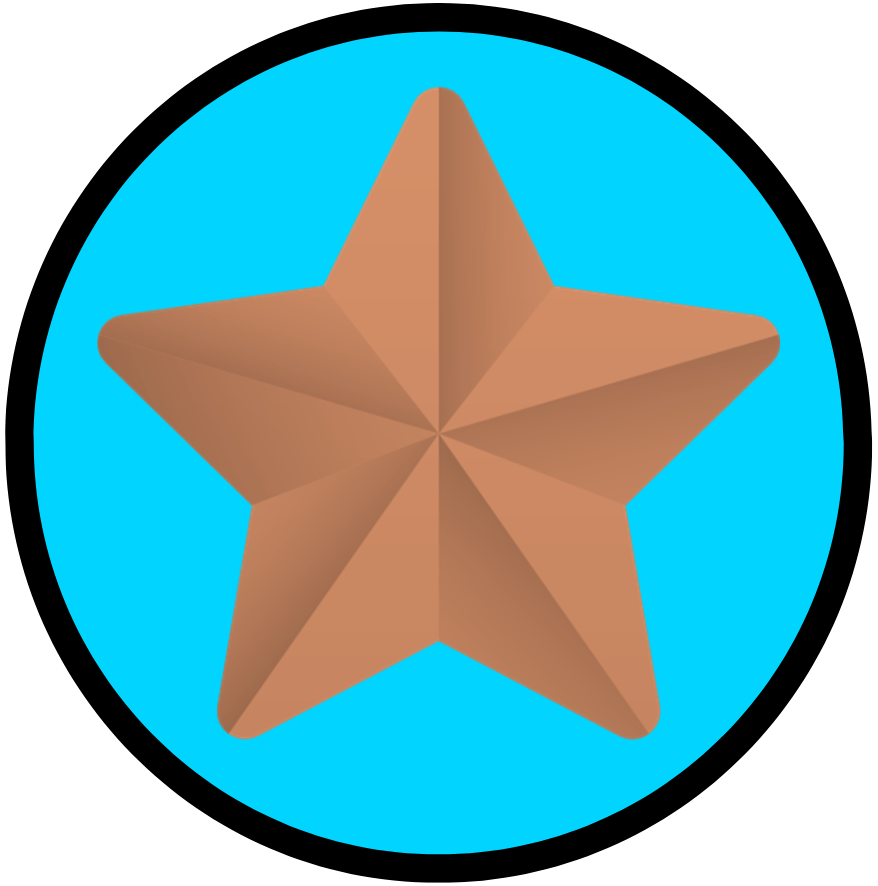 Rizk et al.

Presence of Gd-IgA1–specific IgG autoantibodies on immunofluorescence.
Rauen et al.

Supportive care (RASi) 
vs
Supportive care + Immunosuppression

Addition of immunosuppression resulted in no change in rate of eGFR decline, but reduced proteinuria.
Lv et al.

RASi + Placebo 
vs
RASi + Low Dose Steroids+ PJP Prophylaxis

Primary endpoint was positive, A composite of 40% decline in eGFR, kidney failure (dialysis, transplant), or death due to kidney disease.
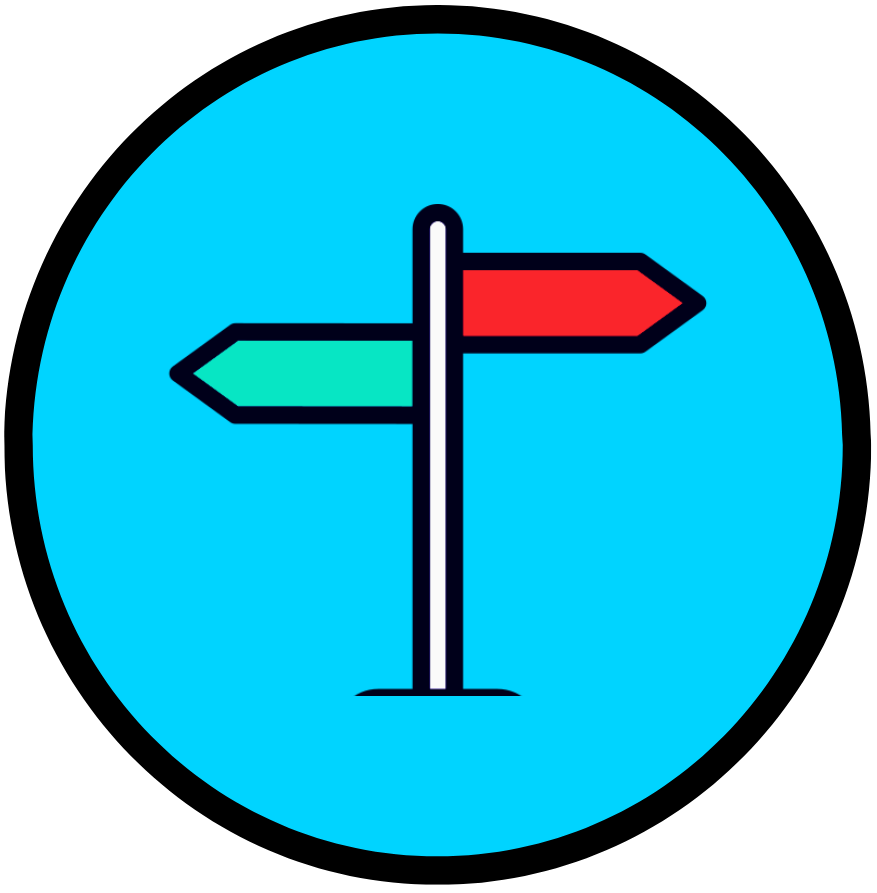 DAPA-CKDIgA Subgroup
IgACE
High Dose TESTING
NefIgArd
PROTECT
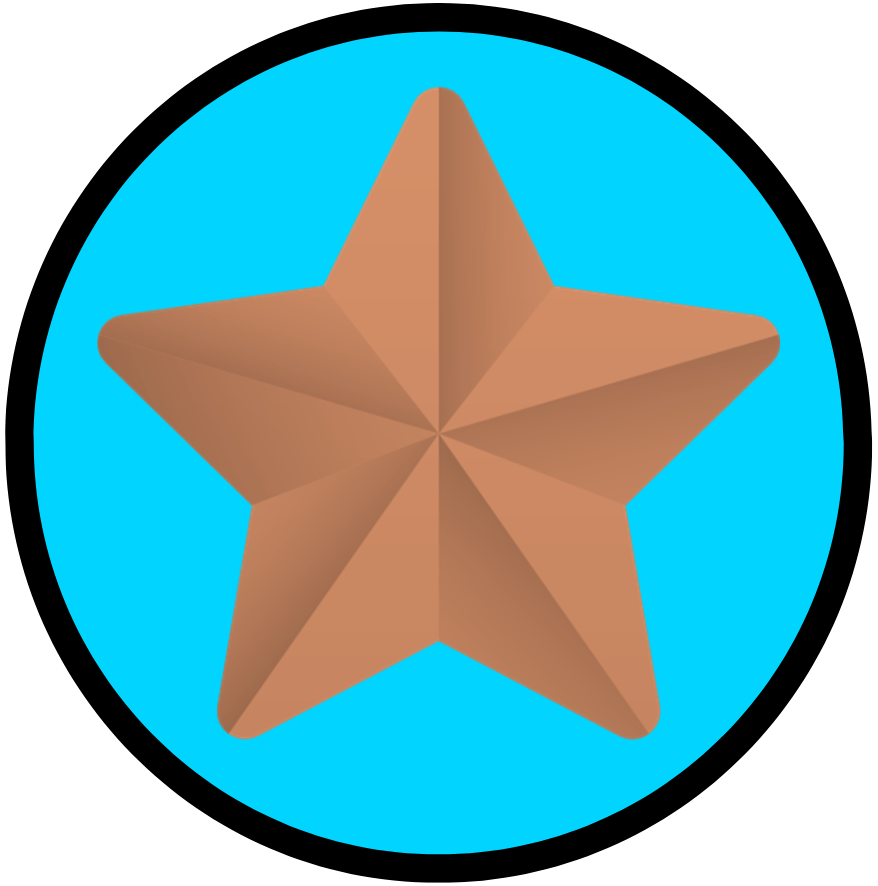 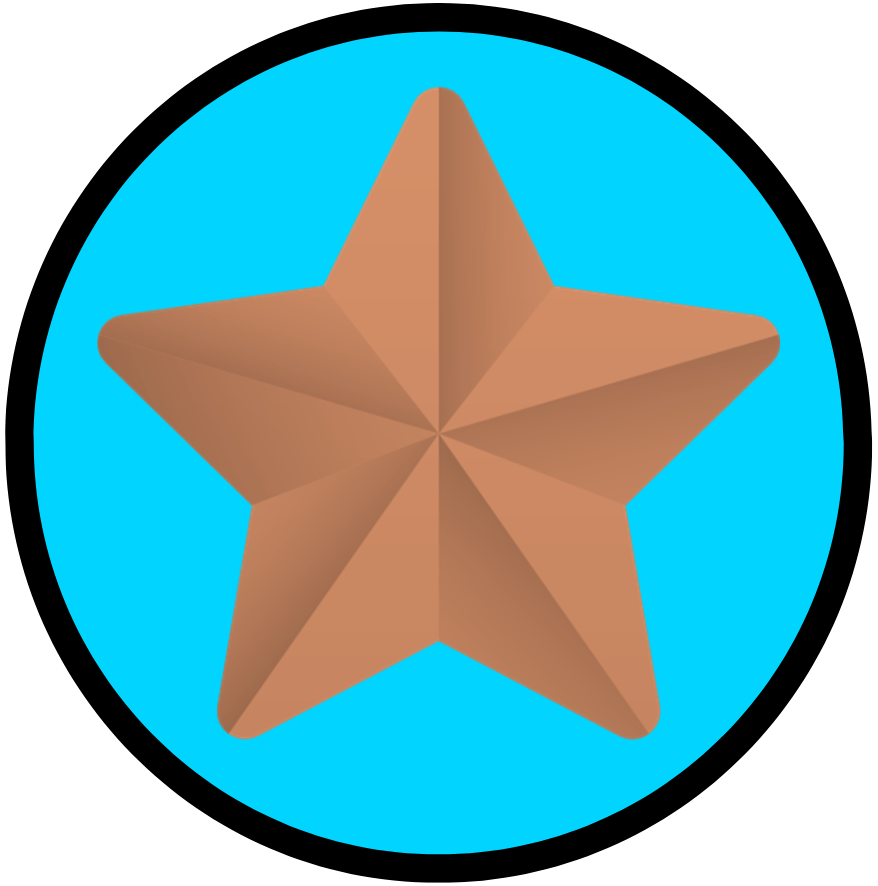 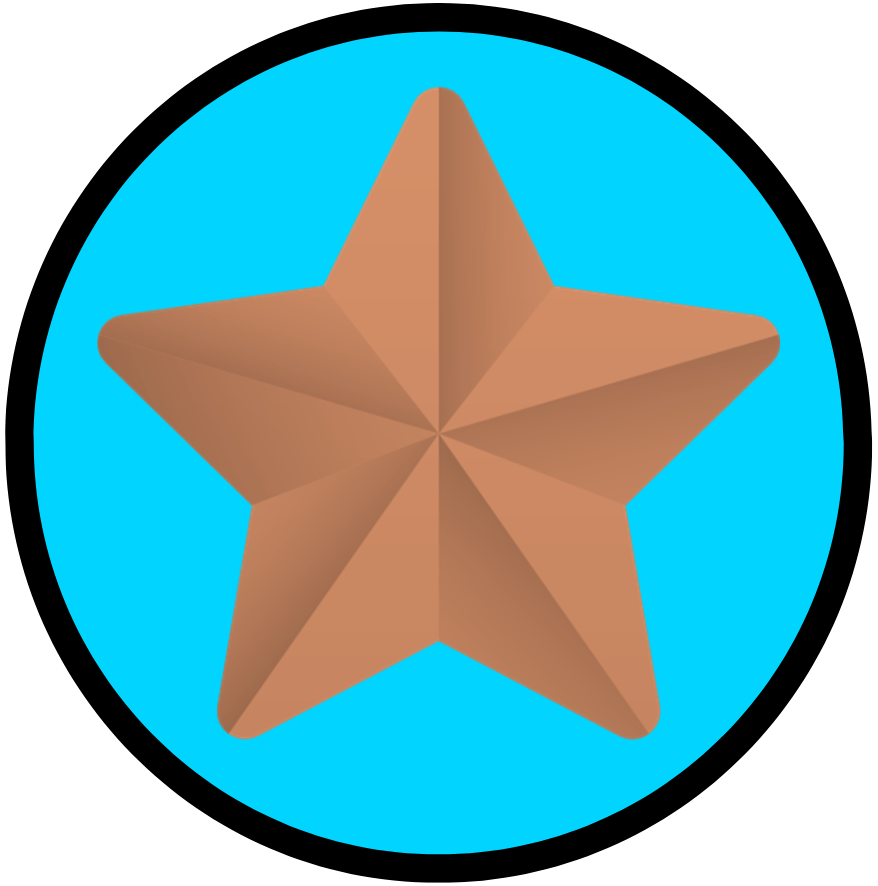 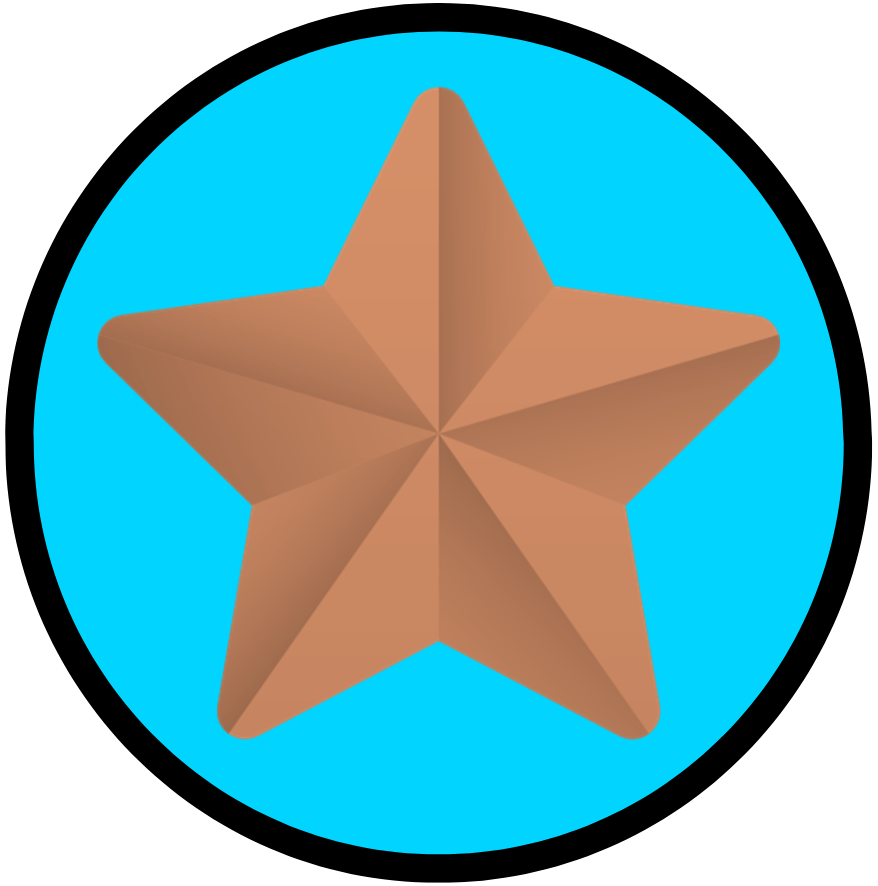 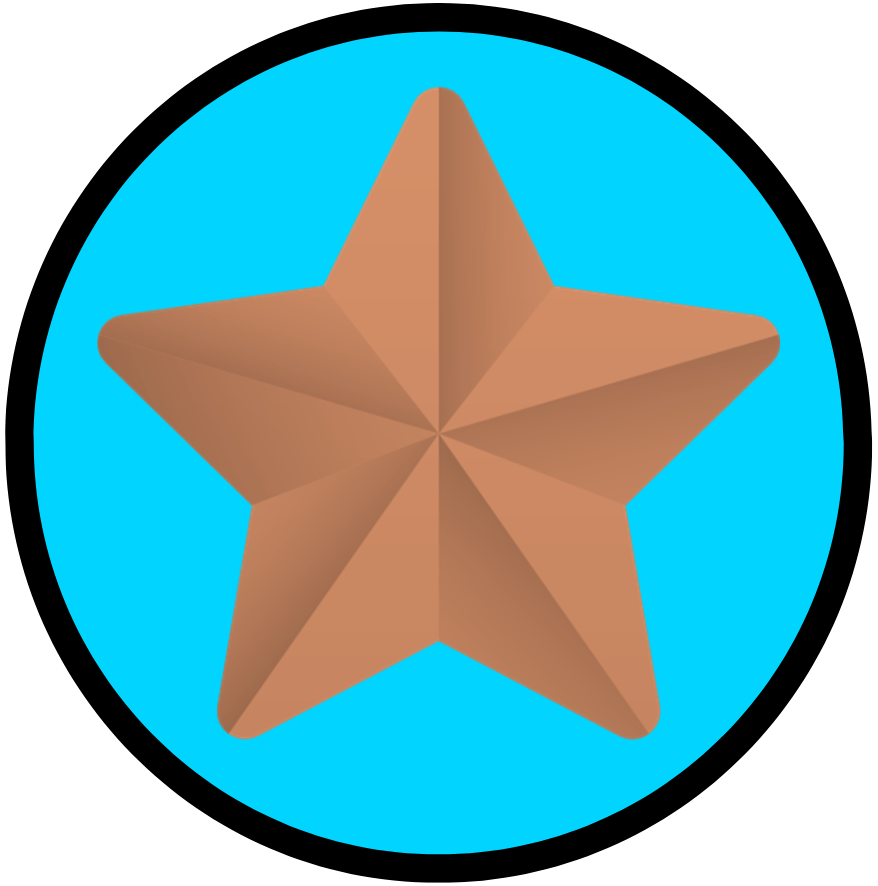 Lv et al.

RASi + Placebo 
vs  
RASi + Steroids
Terminated early due to increased risk of infection.
Heerspink et al

Irbesartan 
vs
Sparsentan
  
Interim analysis of RCT. Sparsentan reduced proteinuria compared to irbesartan.
Barratt et al.

RASi + Placebo
vs
RASi + Budesonide

Nefecon reduced proteinuria and eGFR decline.
Coppo et al.

Placebo 
vs 
RASi (benazepril)

Addition of benazepril resulted in less eGFR decline and reduced proteinuria.
Wheeler et al.

RASi
vs
Dapagliflozin

Primary endpoint was positive. The composite of a sustained decline in eGFR of 50% or more, ESKD, or death from a kidney disease or cardiovascular cause.
2017
2022
IgA Risk Prediction Tool
2007
Barbour et al.

Uses clinical and histologic risk factors for predicting disease progression.
2023
2021
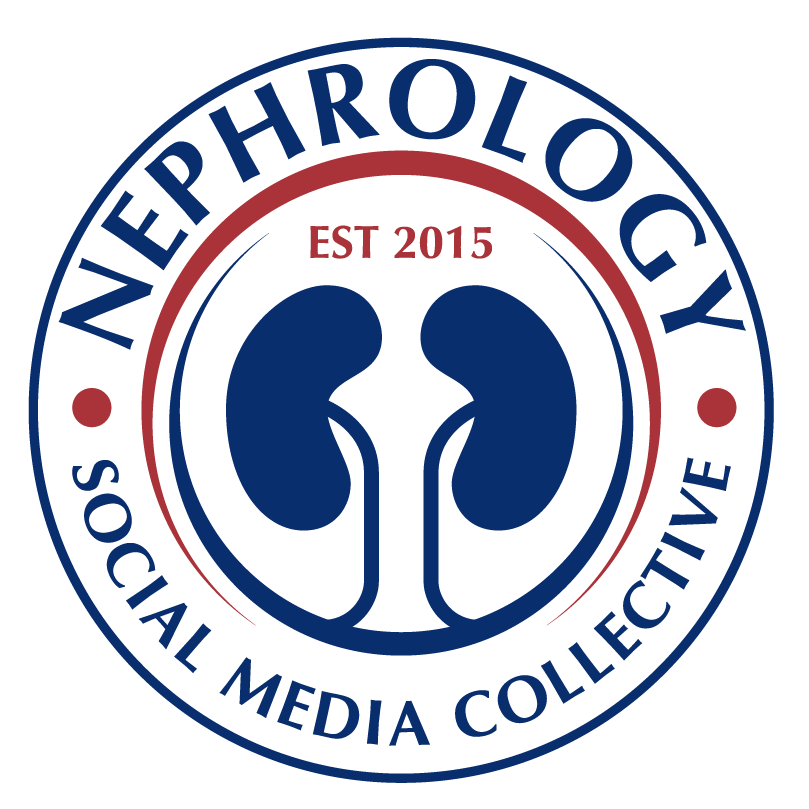 Landmark Trials in IgA Nephropathy
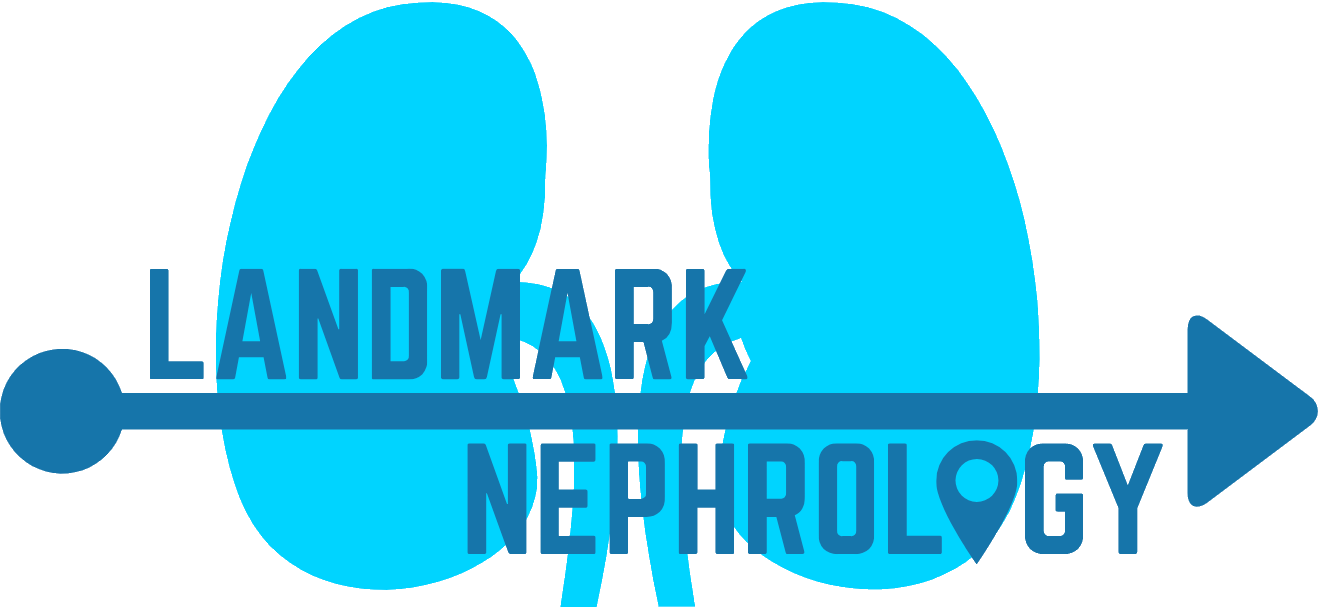 MMF in IgAN
Low Dose TESTING
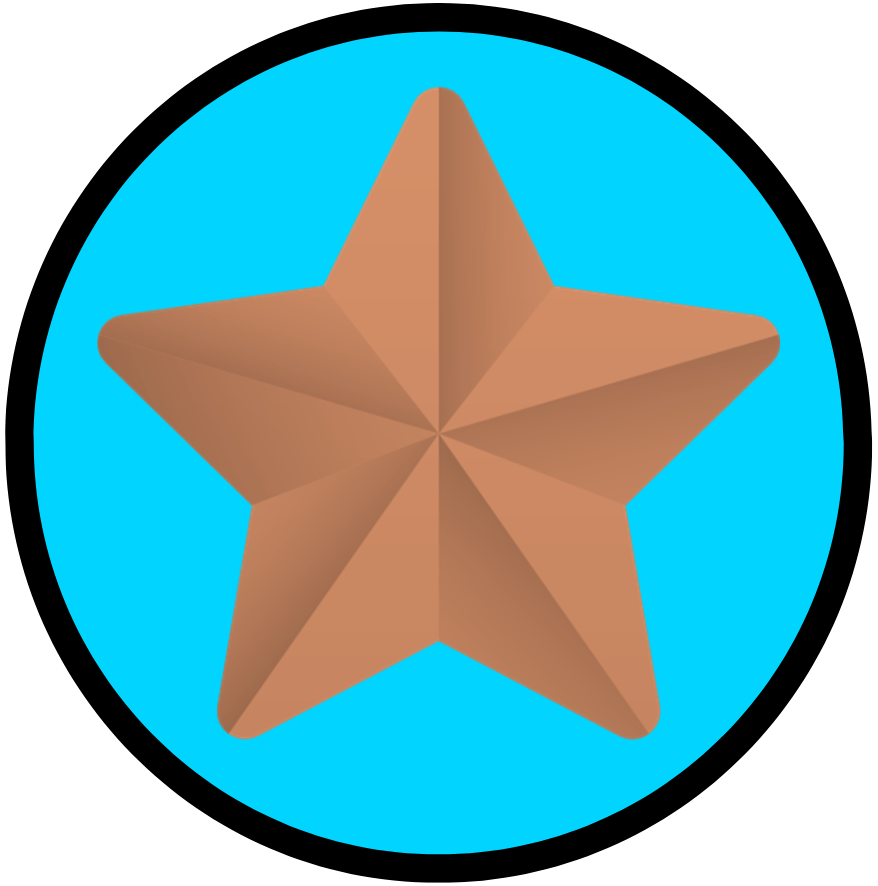 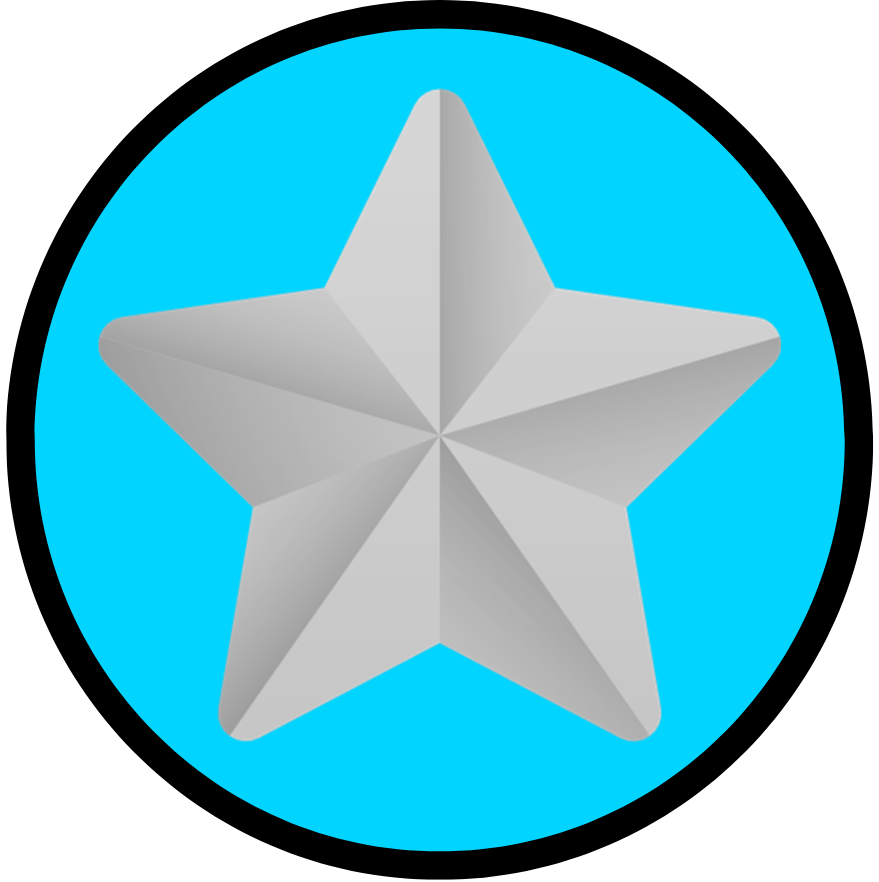 IgACE
Hou et al.

RASi + Placebo
vs
RASi + MMF

Primary endpoint was positive. A composite of doubling of serum creatinine, ESKD (dialysis, transplant, or kidney failure without receiving KRT), or death due to kidney or cardiovascular cause and CKD progression.
Lv et al.

RASi + Placebo 
vs
RASi + Low Dose Steroids+ PJP Prophylaxis

Primary endpoint was positive, A composite of 40% decline in eGFR, kidney failure (dialysis, transplant), or death due to kidney disease.
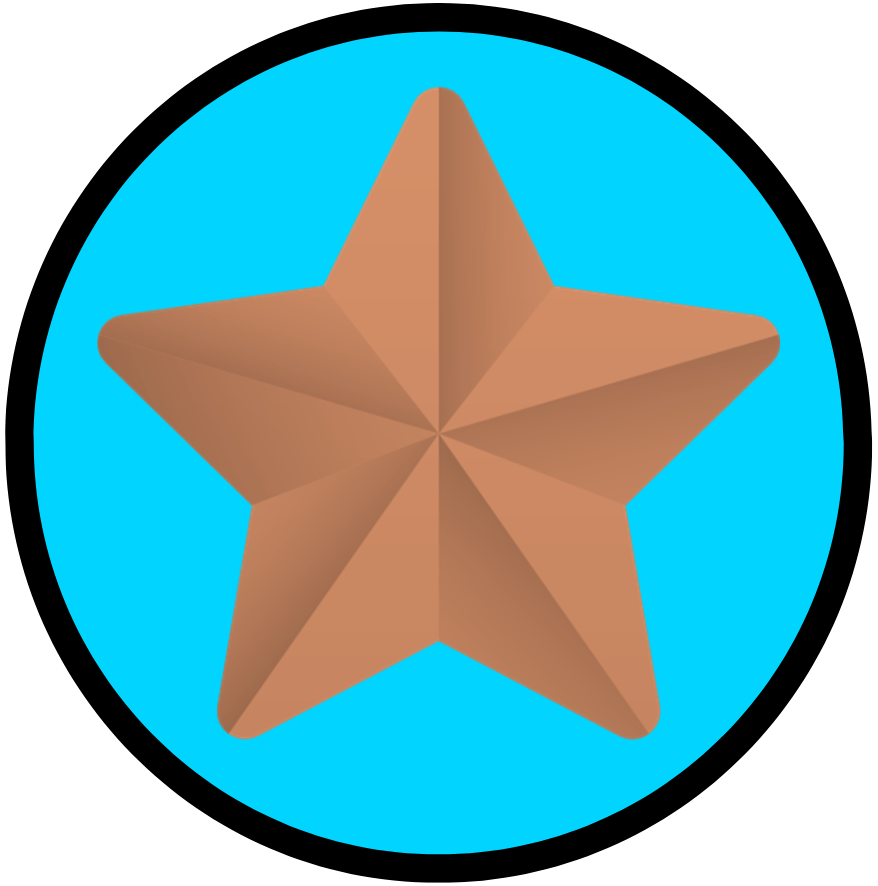 High Dose TESTING
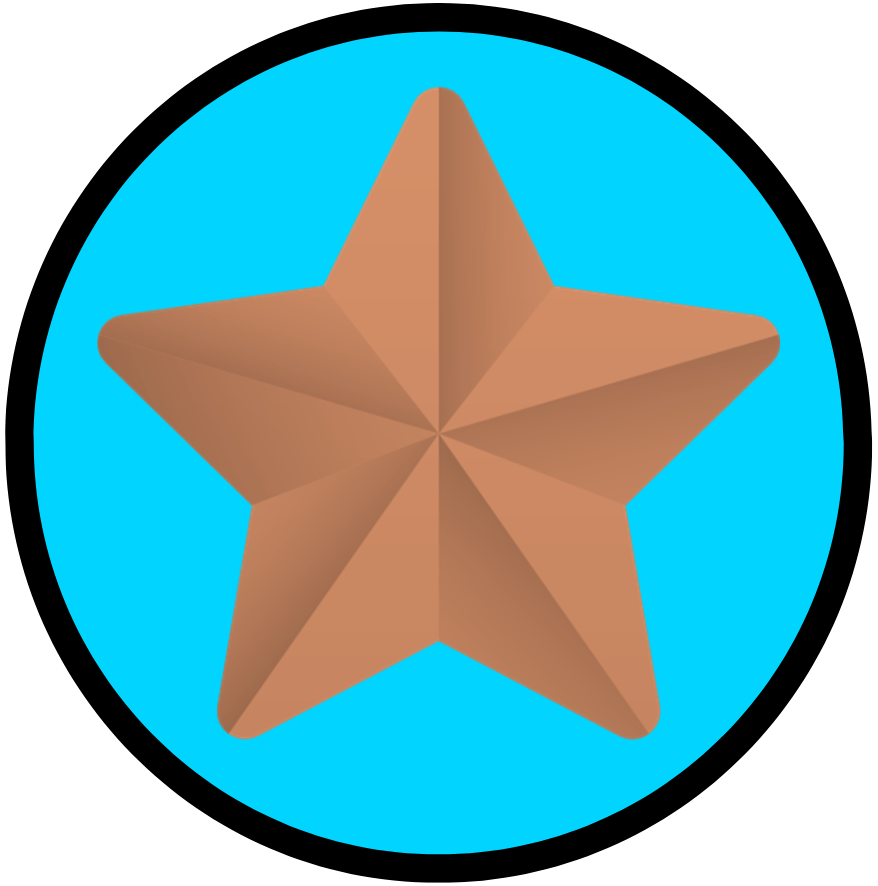 Galactose-deficient (Gd) 
IgA Antibodies
Coppo et al.

Placebo 
vs 
RASi (benazepril)

Addition of benazepril resulted in less eGFR decline and reduced proteinuria.
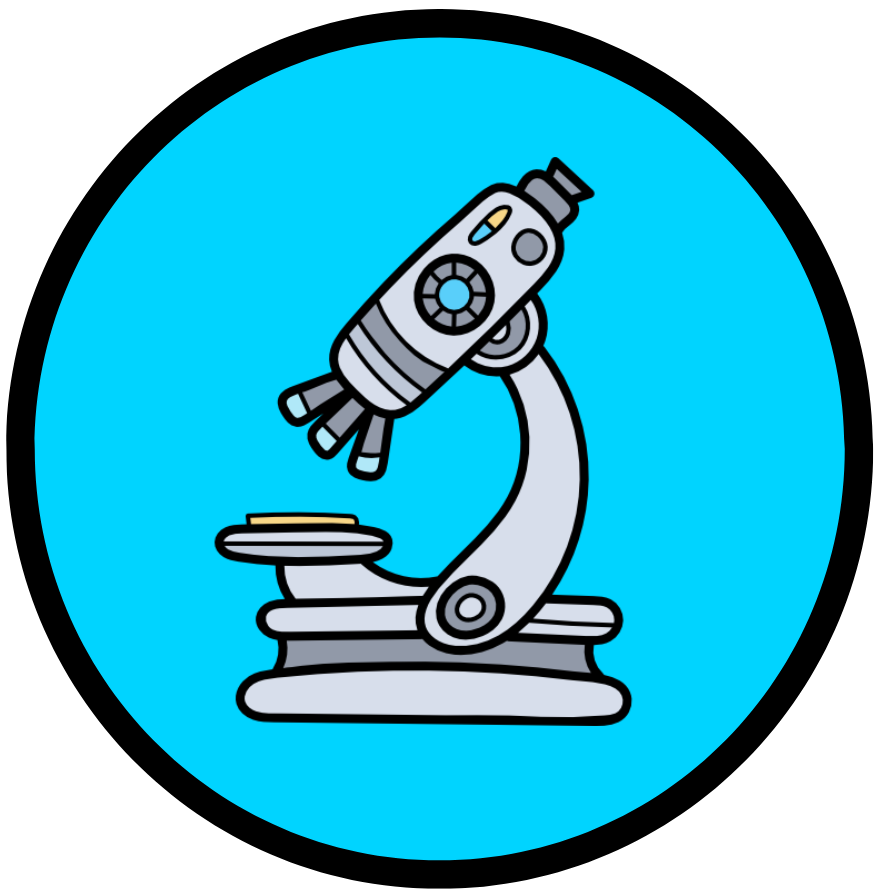 Lv et al.

RASi + Placebo 
vs  
RASi + Steroids
Terminated early due to increased risk of infection.
Rizk et al.

Presence of Gd-IgA1–specific IgG autoantibodies on immunofluorescence.
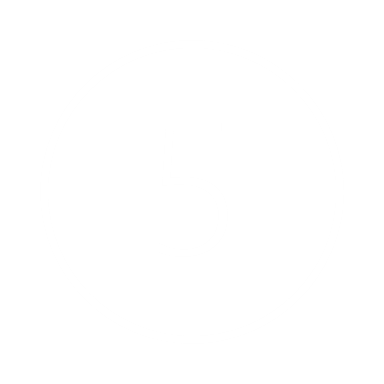 2007
2017
2019
2022
2023
2015
2019
2021
2022
2023
STOP IgA
IgA Risk Prediction Tool
DAPA-CKDIgA Subgroup
NefIgArd
PROTECT
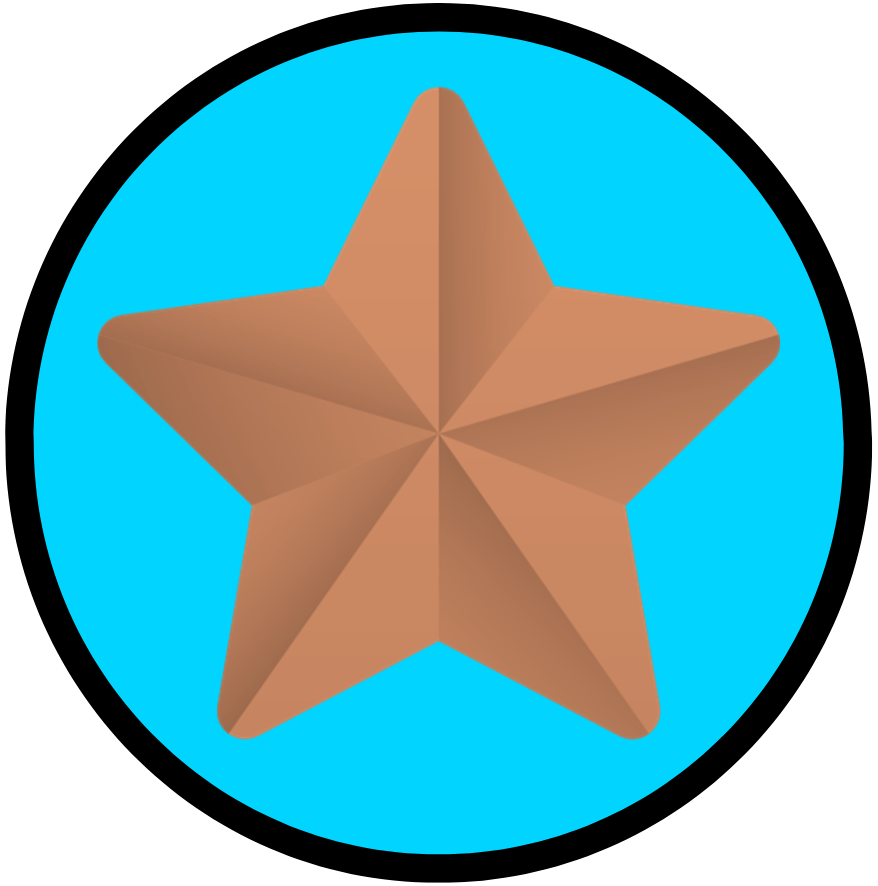 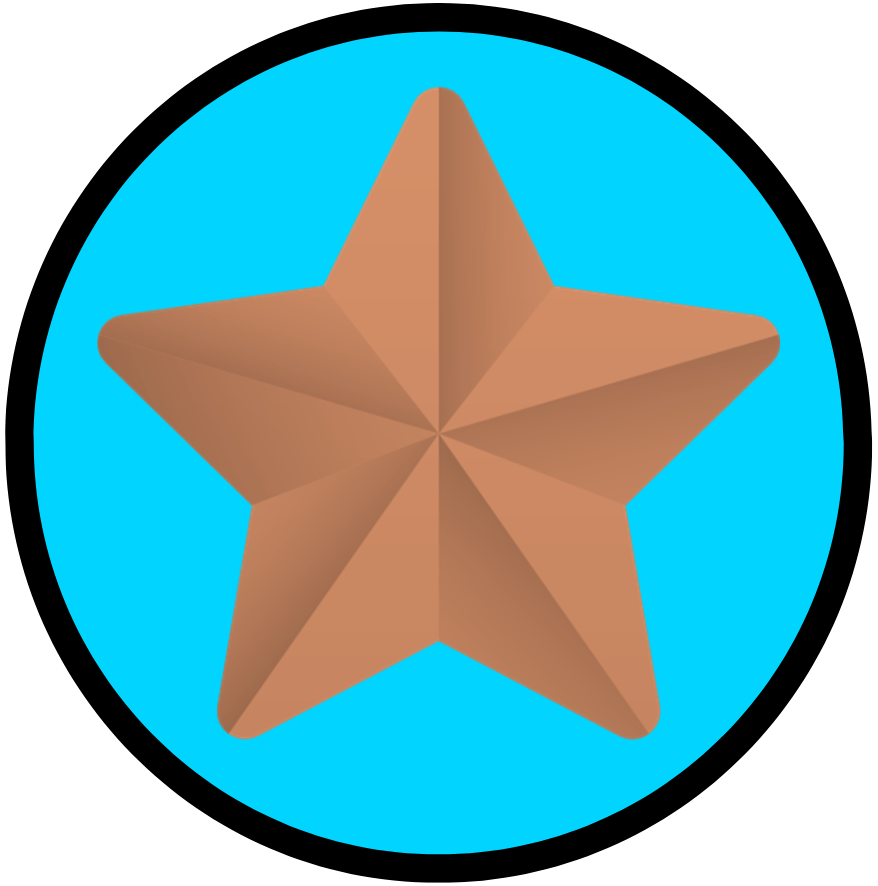 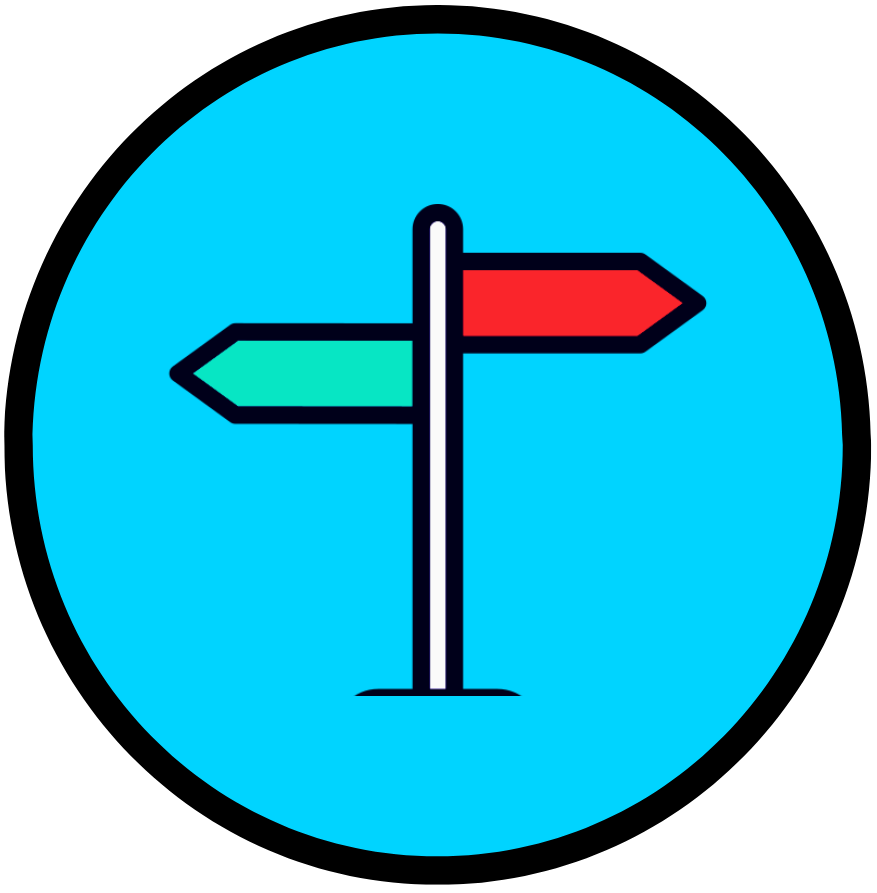 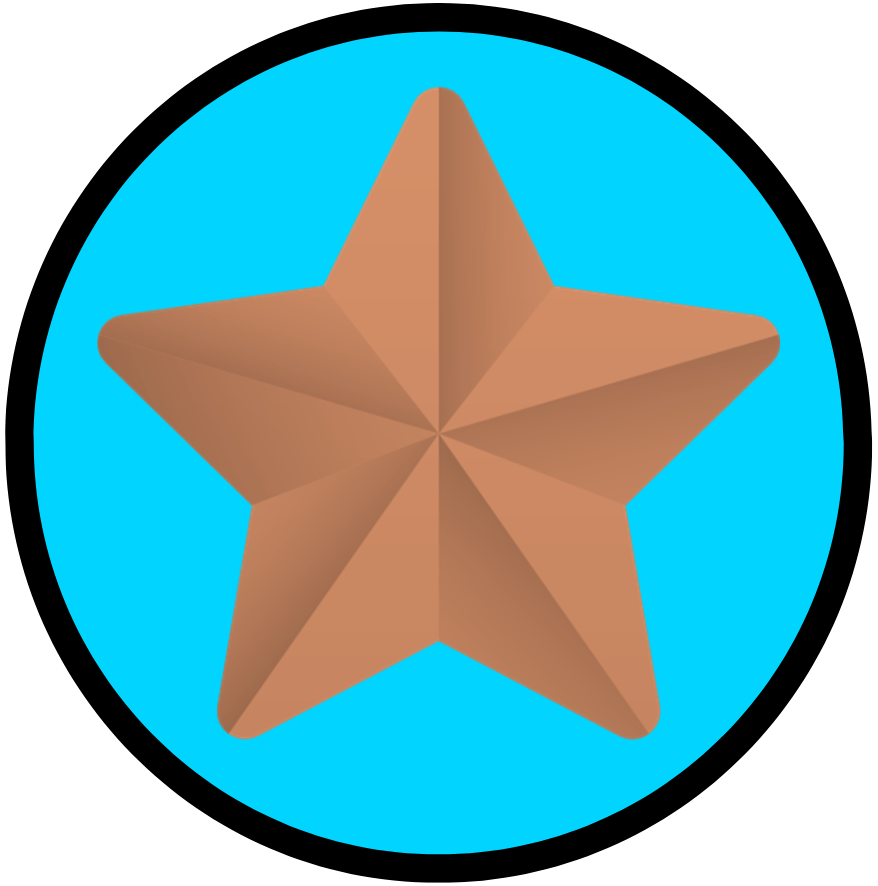 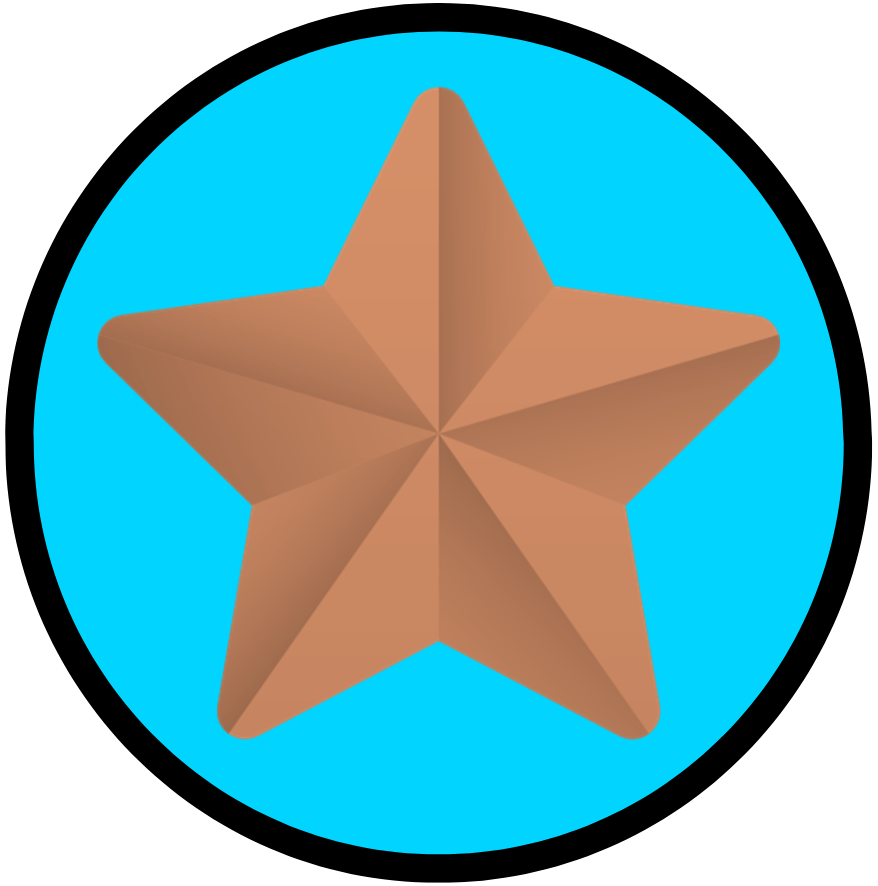 Rauen et al.

Supportive care (RASi) 
vs
Supportive care + Immunosuppression

Addition of immunosuppression resulted in no change in rate of eGFR decline, but reduced proteinuria.
Barratt et al.

RASi + Placebo
vs
RASi + Budesonide

Nefecon reduced proteinuria and eGFR decline.
Barbour et al.

Uses clinical and histologic risk factors for predicting disease progression.
Heerspink et al

Irbesartan 
vs
Sparsentan
  
Interim analysis of RCT. Sparsentan (combined endothelin blocker/ARB) reduced proteinuria compared to irbesartan.
Wheeler et al.

RASi
vs
Dapagliflozin

Primary endpoint was positive. The composite of a sustained decline in eGFR of 50% or more, ESKD, or death from a kidney disease or cardiovascular cause.
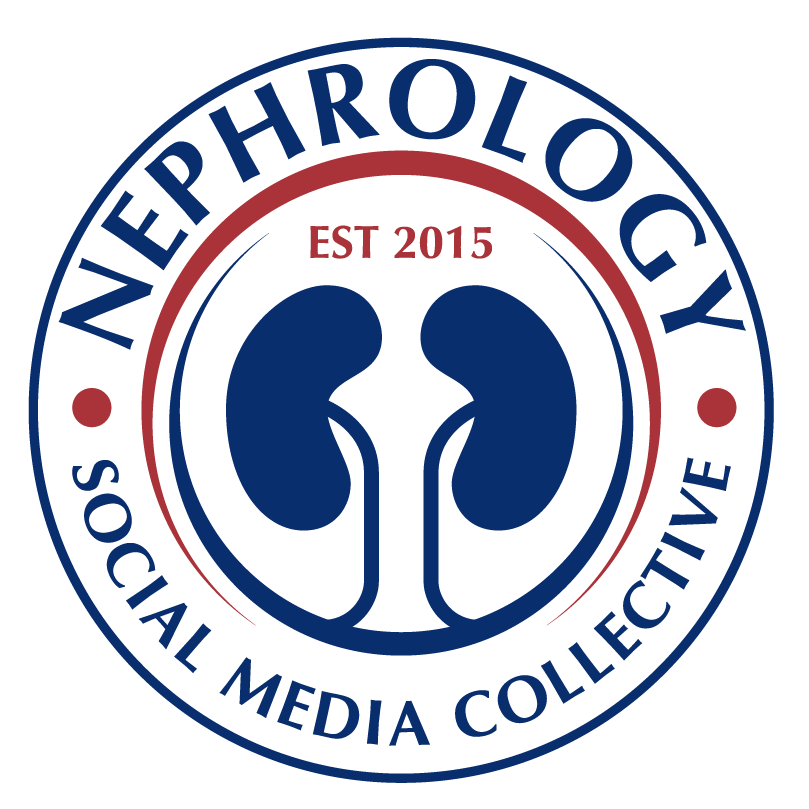 Landmark Trials in IgA Nephropathy
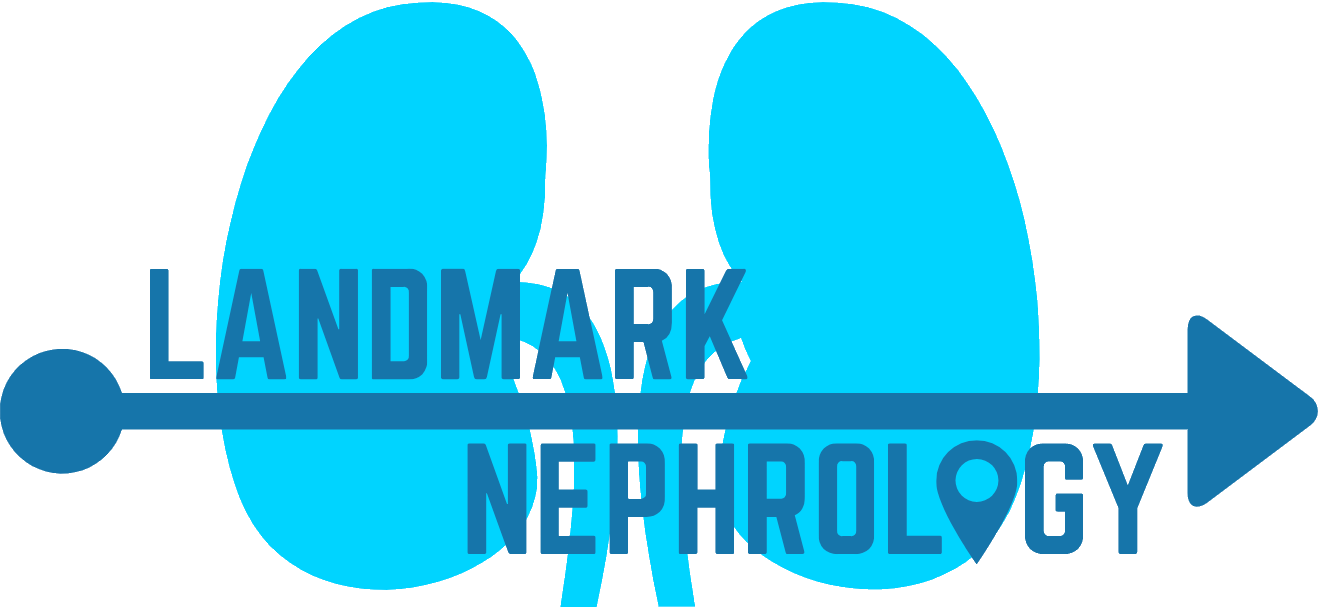 DAPA-CKDIgA Subgroup
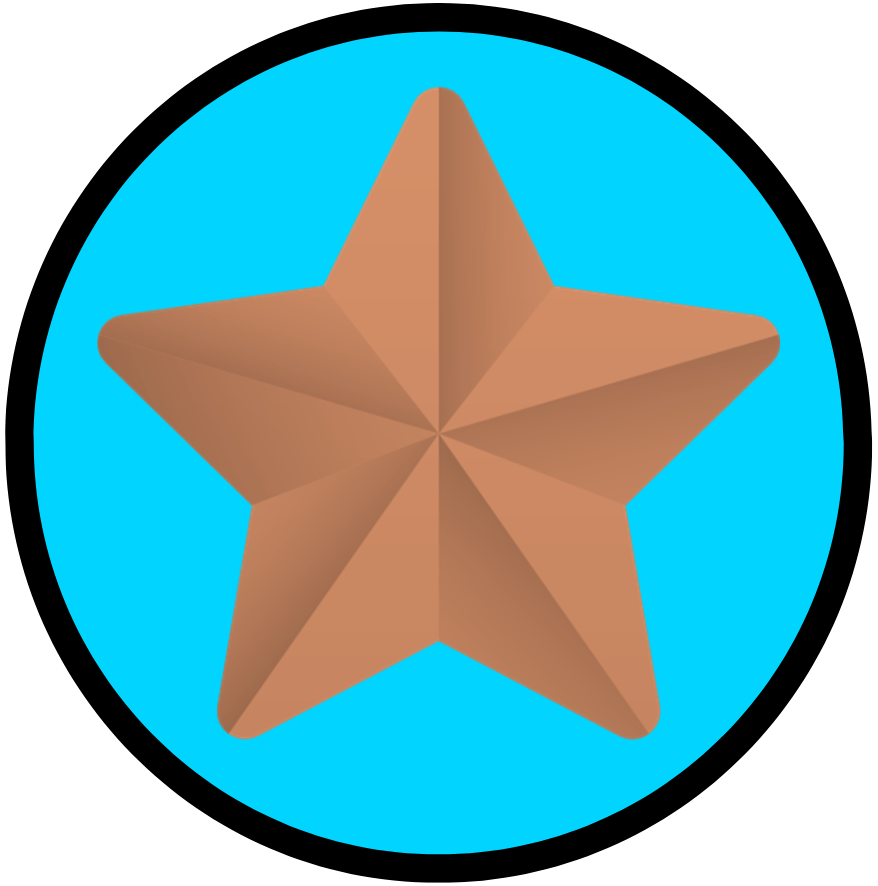 STOP IgA
PROTECT
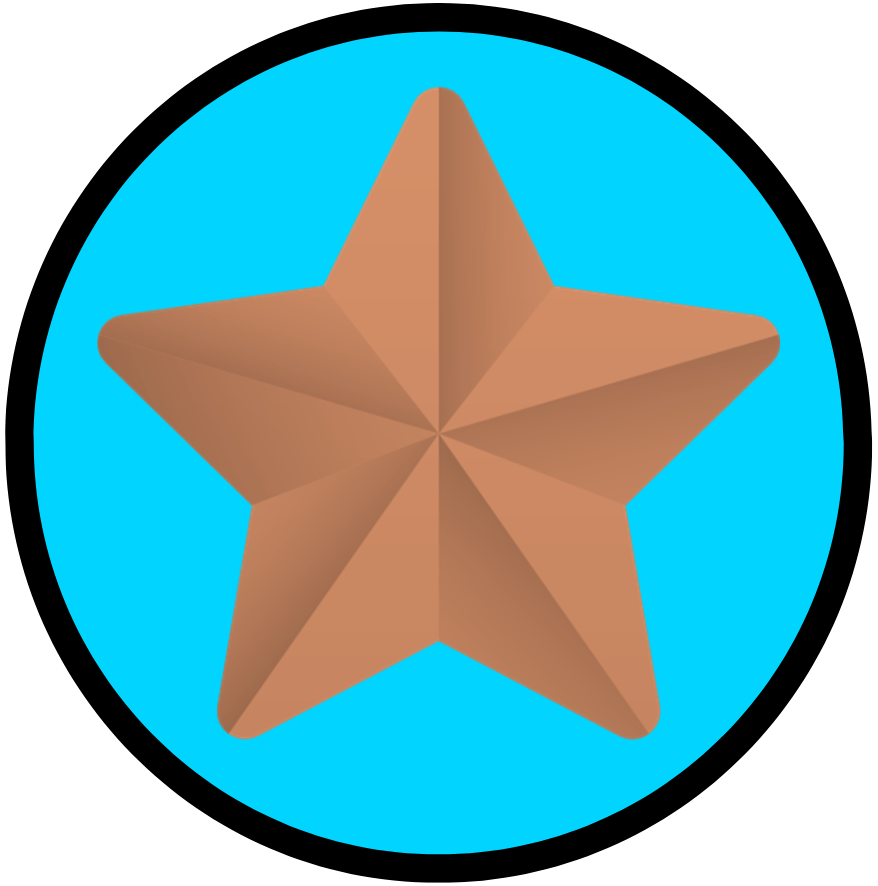 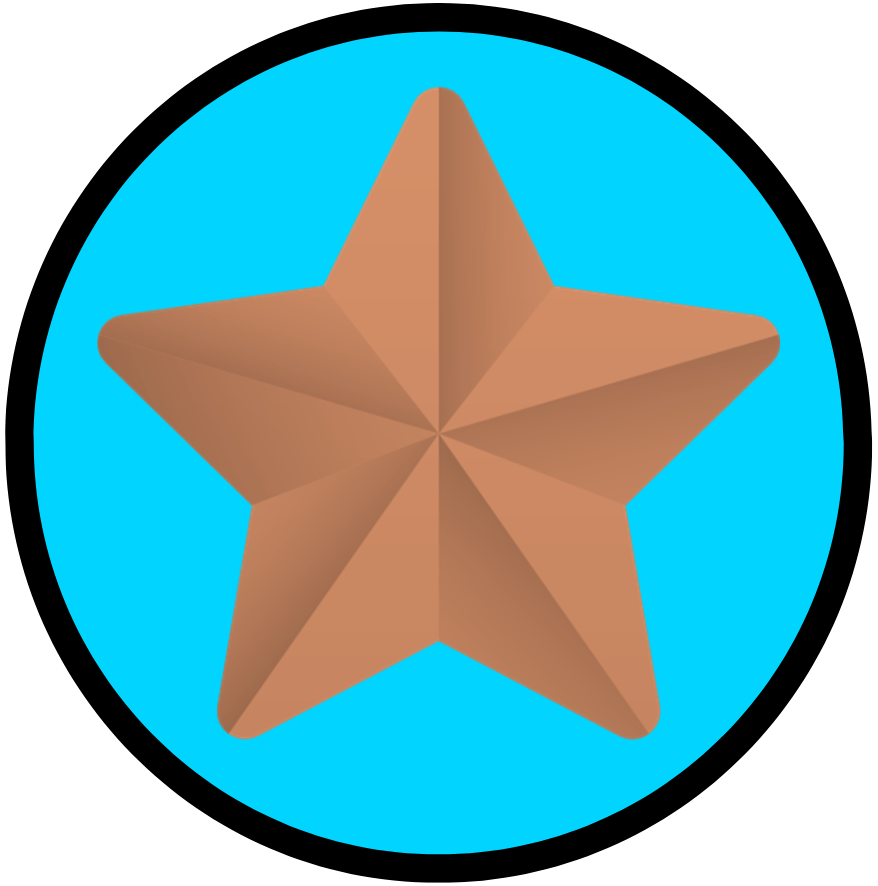 Rauen et al.

Supportive care (RASi) 
vs
Supportive care + Immunosuppression

Addition of immunosuppression resulted in no change in rate of eGFR decline, but reduced proteinuria.
Heerspink et al

Irbesartan 
vs
Sparsentan
  
Interim analysis of RCT. Sparsentan (combined endothelin blocker/ARB) reduced proteinuria compared to irbesartan.
Wheeler et al.

RASi
vs
Dapagliflozin

Primary endpoint was positive. The composite of a sustained decline in eGFR of 50% or more, ESKD, or death from a kidney disease or cardiovascular cause.
NefIgArd
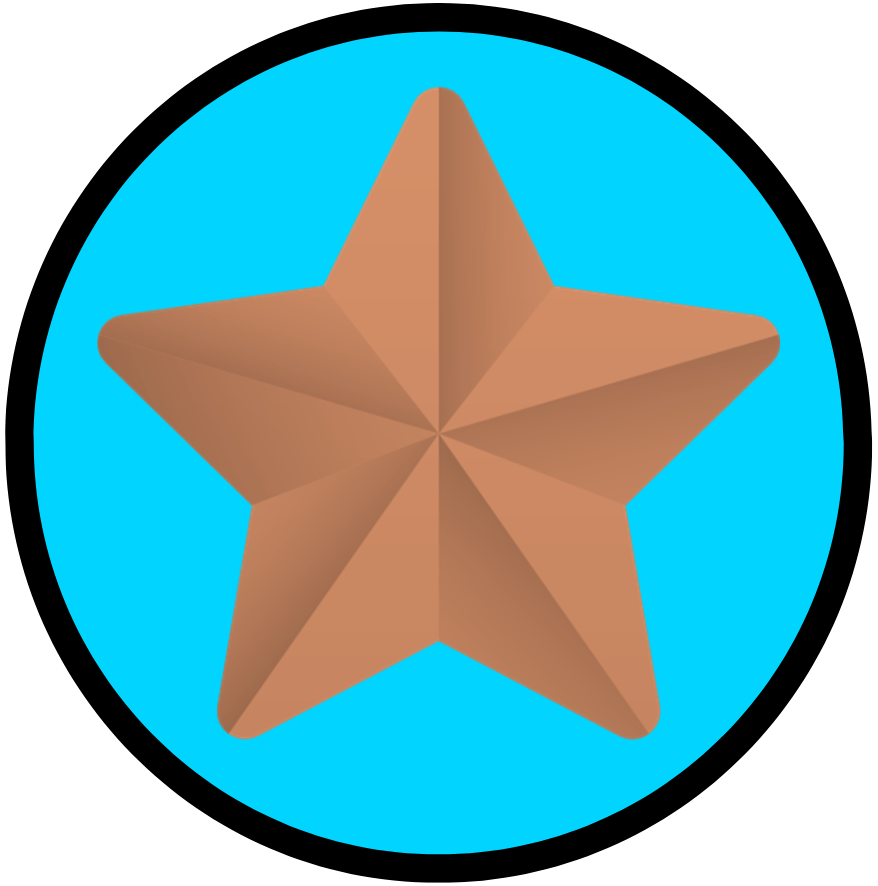 Barratt et al.

RASi + Placebo
vs
RASi + Budesonide

Nefecon reduced proteinuria and eGFR decline.
IgA Risk Prediction Tool
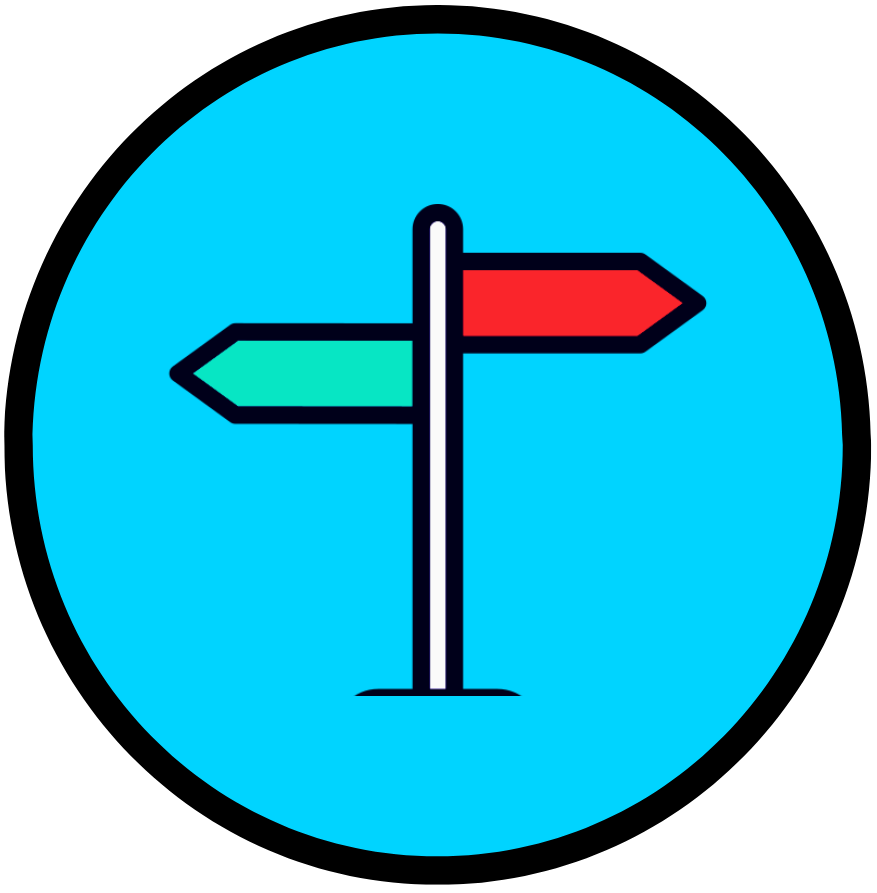 Barbour et al.

Uses clinical and histologic risk factors for predicting disease progression.
2015
2019
2021
2022
2023
2017
2019
2022
2023
2007
Galactose-deficient (Gd) 
IgA Antibodies
IgACE
MMF in IgAN
Low Dose TESTING
High Dose TESTING
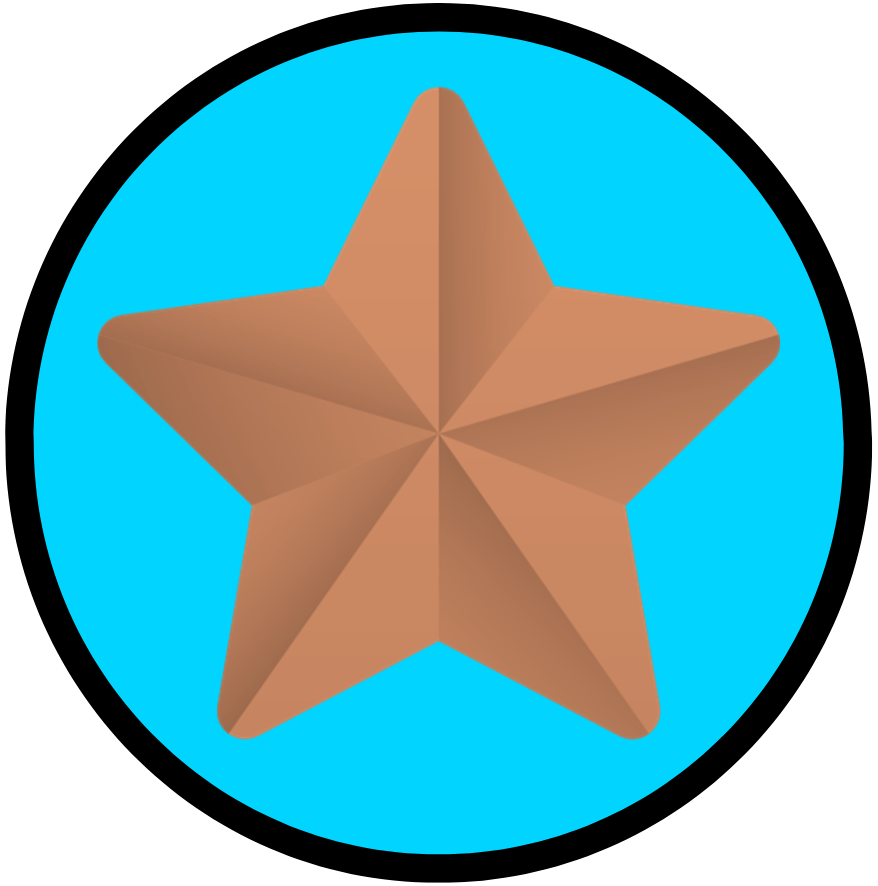 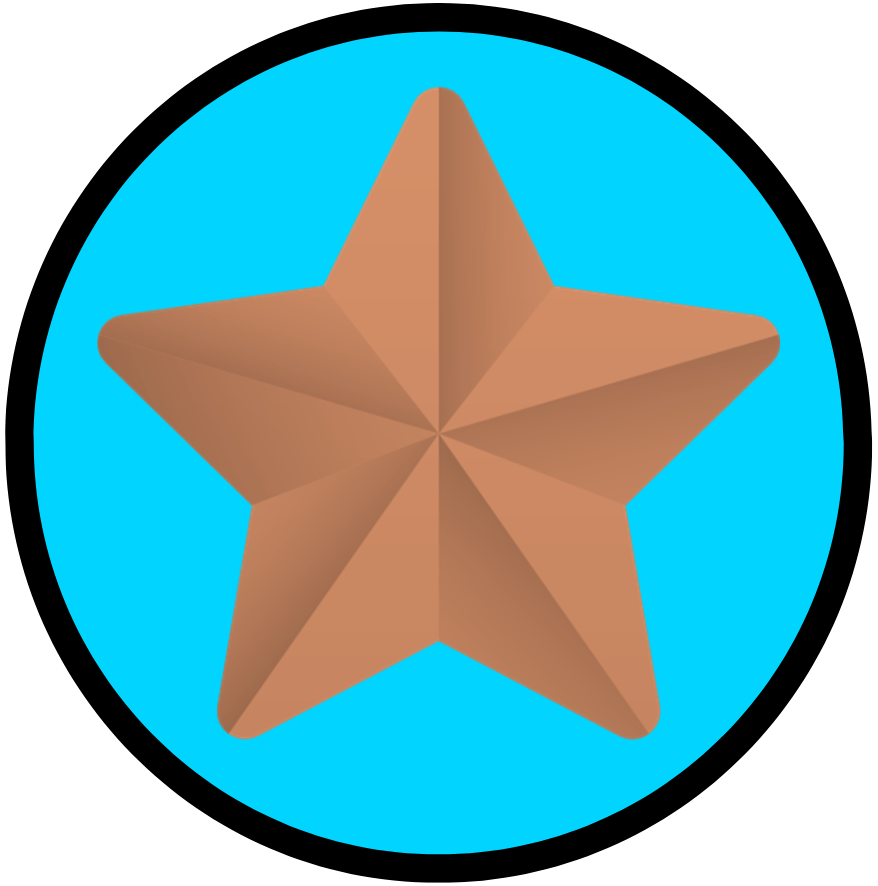 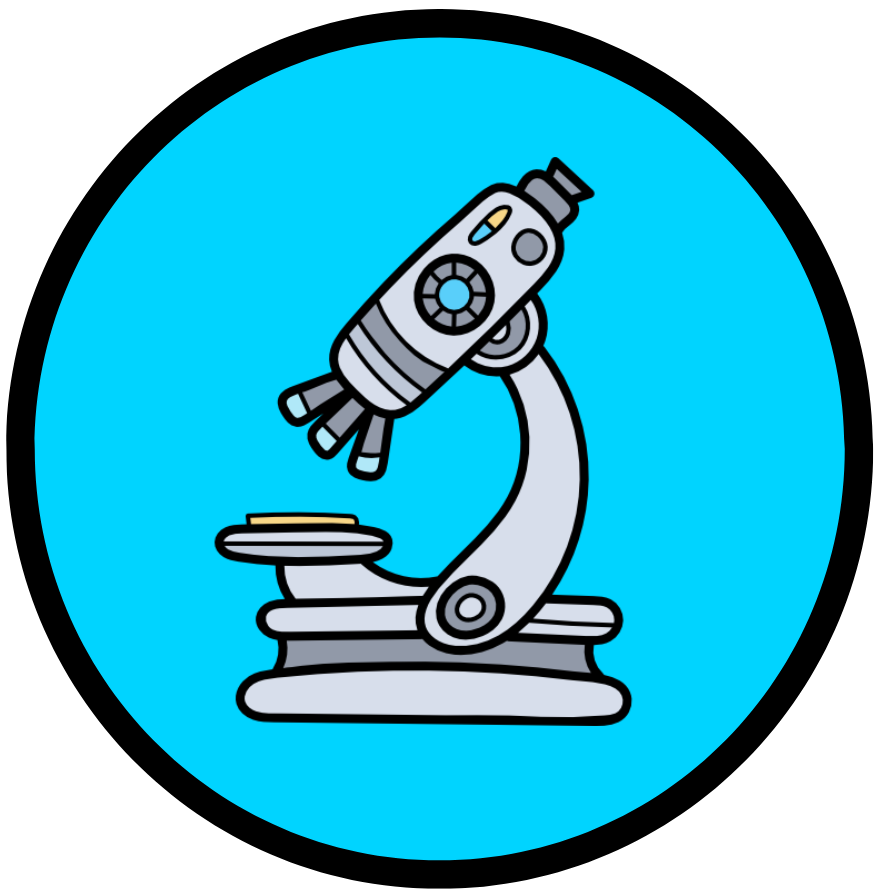 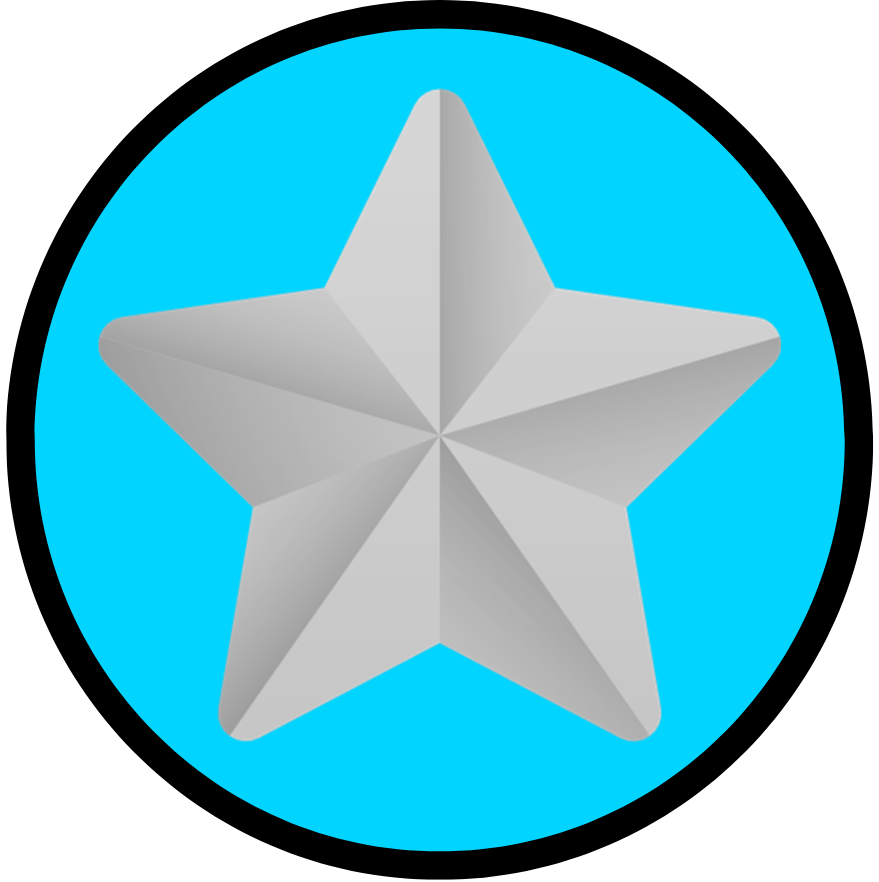 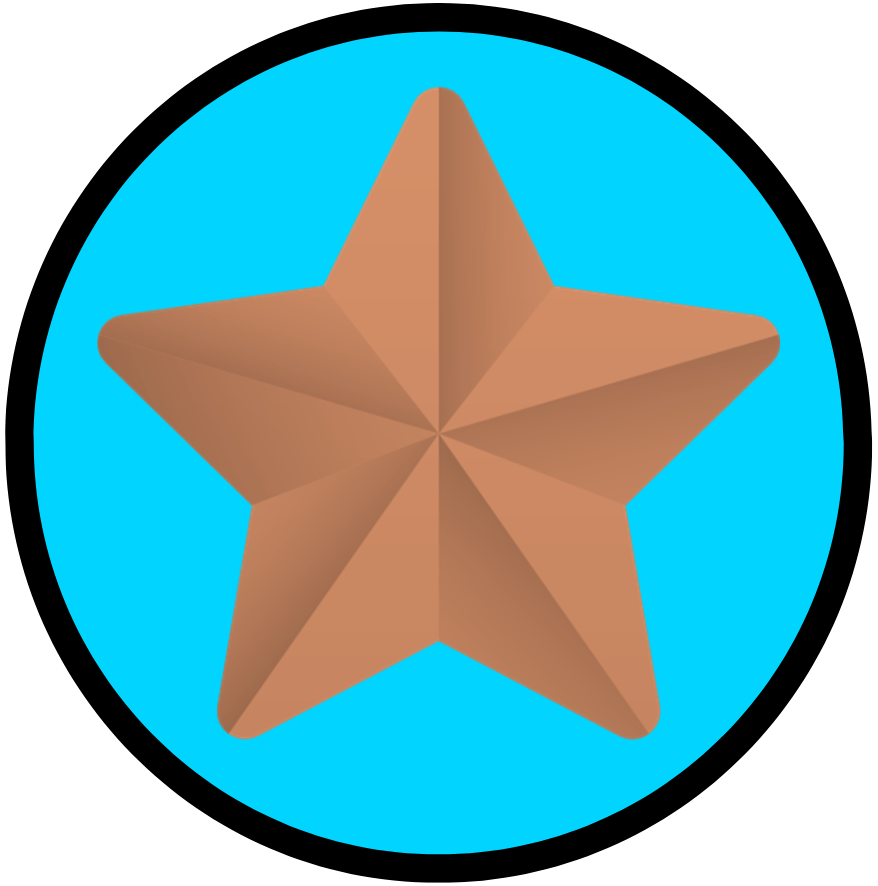 Lv et al.

RASi + Placebo 
vs  
RASi + Steroids
Terminated early due to increased risk of infection.
Lv et al.

RASi + Placebo 
vs
RASi + Low Dose Steroids+ PJP Prophylaxis

Primary endpoint was positive, A composite of 40% decline in eGFR, kidney failure (dialysis, transplant), or death due to kidney disease.
Hou et al.

RASi + Placebo
vs
RASi + MMF

Primary endpoint was positive. A composite of doubling of serum creatinine, ESKD (dialysis, transplant, or kidney failure without receiving KRT), or death due to kidney or cardiovascular cause and CKD progression.
Coppo et al.

Placebo 
vs 
RASi (benazepril)

Addition of benazepril resulted in less eGFR decline and reduced proteinuria.
Rizk et al.

Presence of Gd-IgA1–specific IgG autoantibodies on immunofluorescence.